Modes of Assessment
Understanding Traditional, Alternative, and Portfolio Assessment
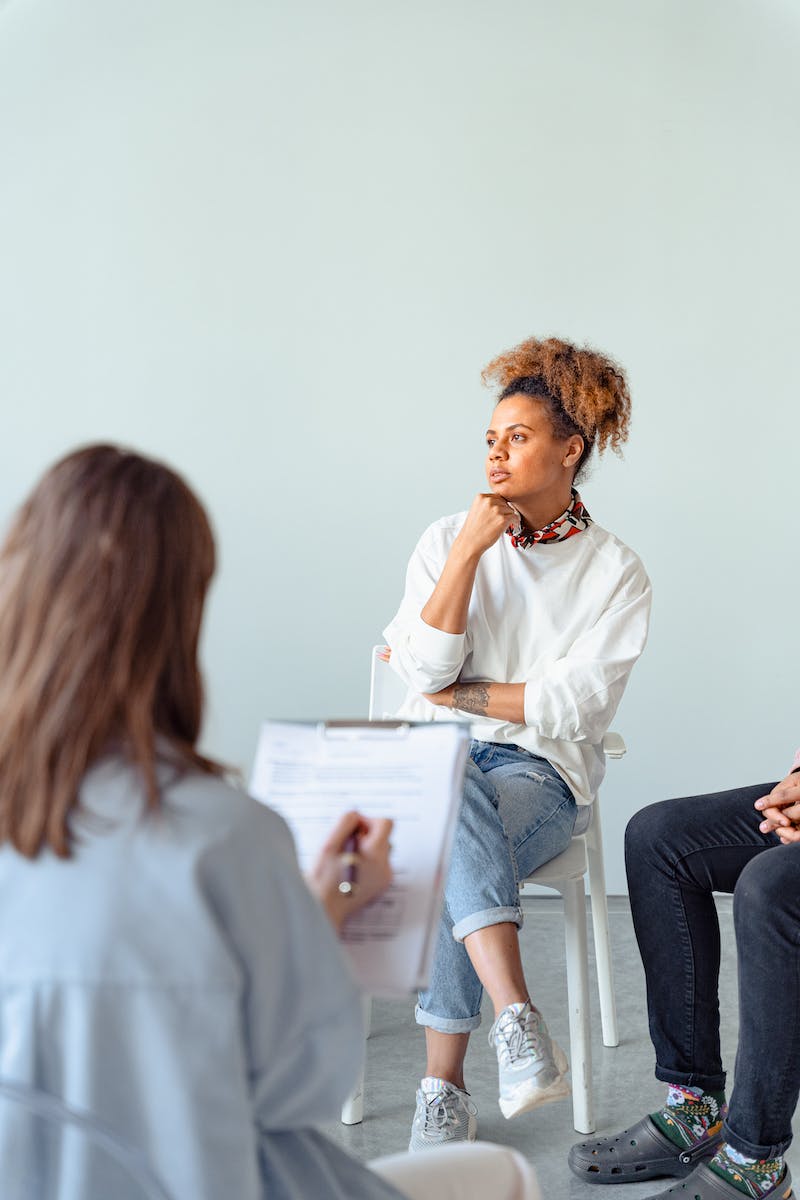 Introduction
• Assessment is a systematic process of documenting student empirical data.
• Empirical data is the true data based on test scores and educational experiences.
• Modes of assessment include traditional, alternative, and portfolio assessment.
Photo by Pexels
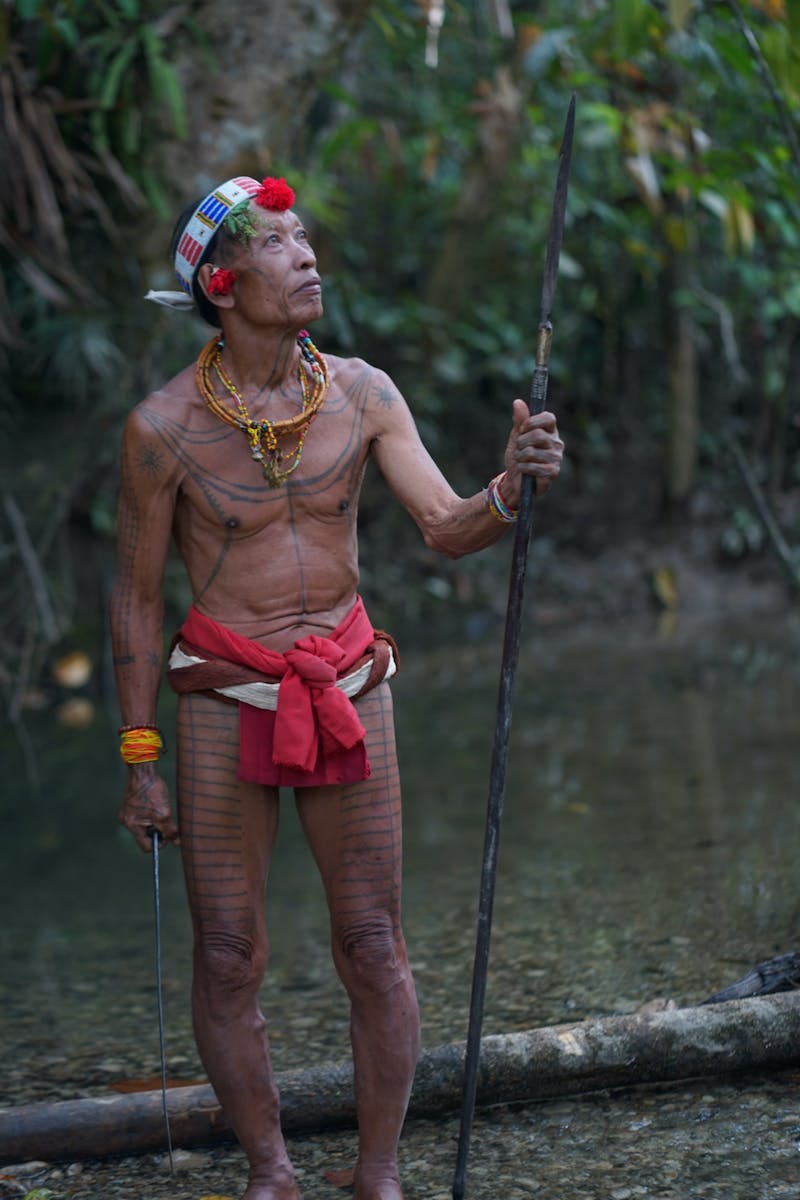 Traditional Assessment
• Traditional assessment refers to paper and pencil tests with one correct answer.
• Examples include multiple choice, true or false, and fill in the blanks.
• Advantages: covers a lot of material, fair and same questions for all students, effective for testing declarative knowledge.
• Disadvantages: time-consuming to prepare, easy for students to cheat or bluff, less effective for assessing procedural knowledge and creative thinking.
Photo by Pexels
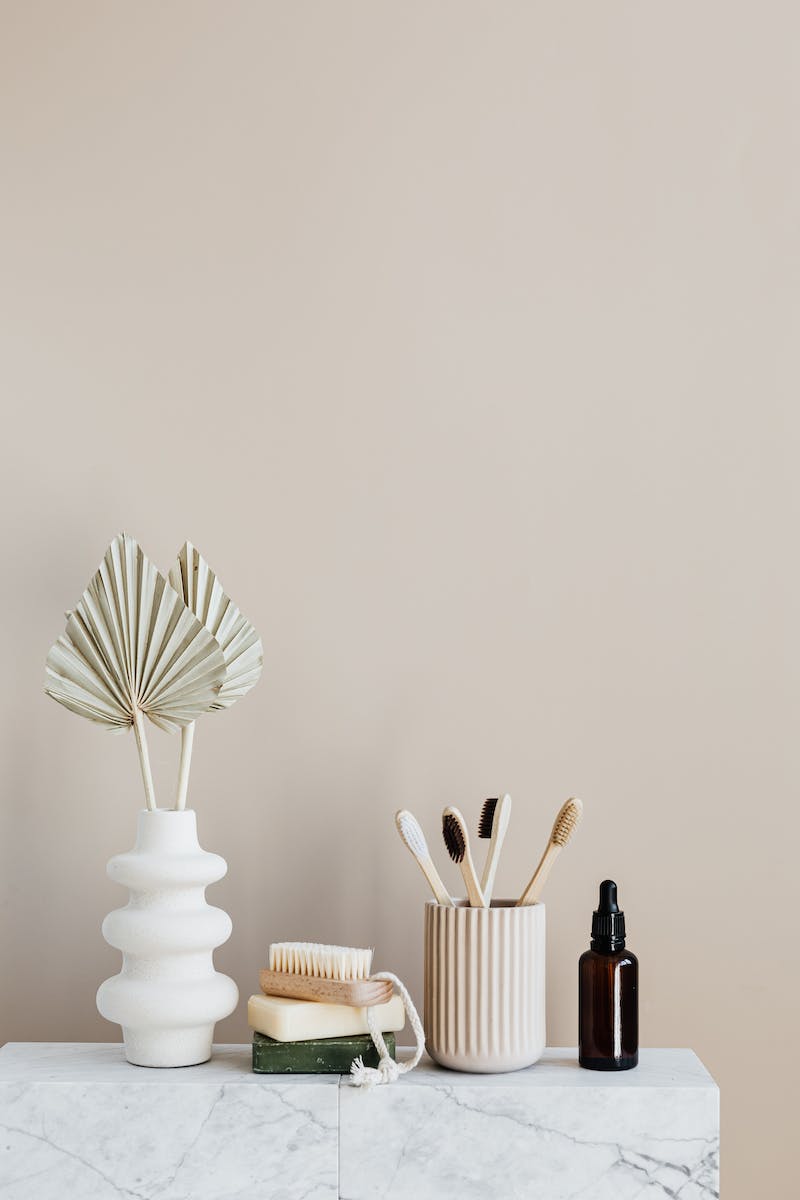 Alternative Assessment
• Alternative assessment refers to methods other than traditional tests.
• Examples include essay writing, role play, and performance-based tasks.
• Advantages: assesses skills directly, allows for multiple answers, measures application of knowledge and skills.
• Disadvantages: time-consuming to score, requires clear criteria for assessment, may not cover as much content as traditional assessment.
Photo by Pexels
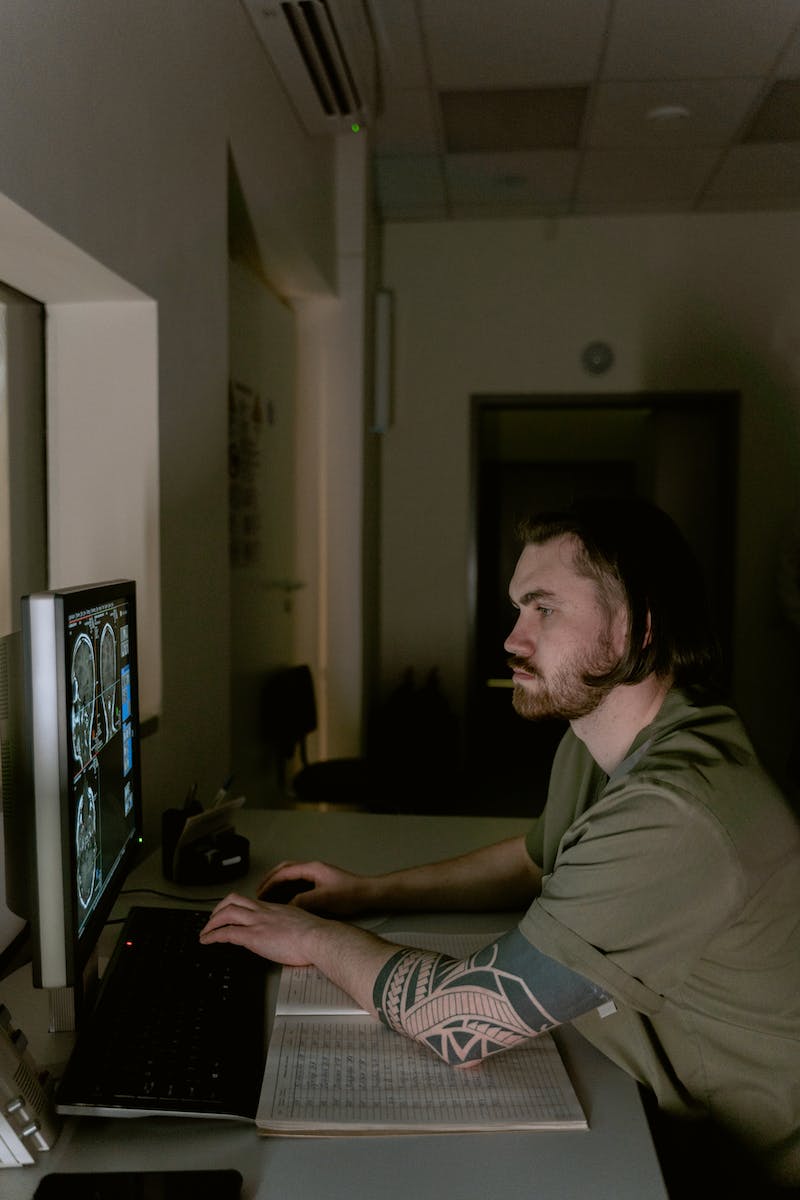 Portfolio Assessment
• Portfolio assessment involves collecting and organizing students' work over time.
• It showcases students' progress, achievements, and effort.
• Advantages: provides evidence of learning over time, exhibits curriculum implementation, promotes student self-reflection.
• Disadvantages: time-consuming to score and make, requires storage space, may be harder to score fairly.
Photo by Pexels
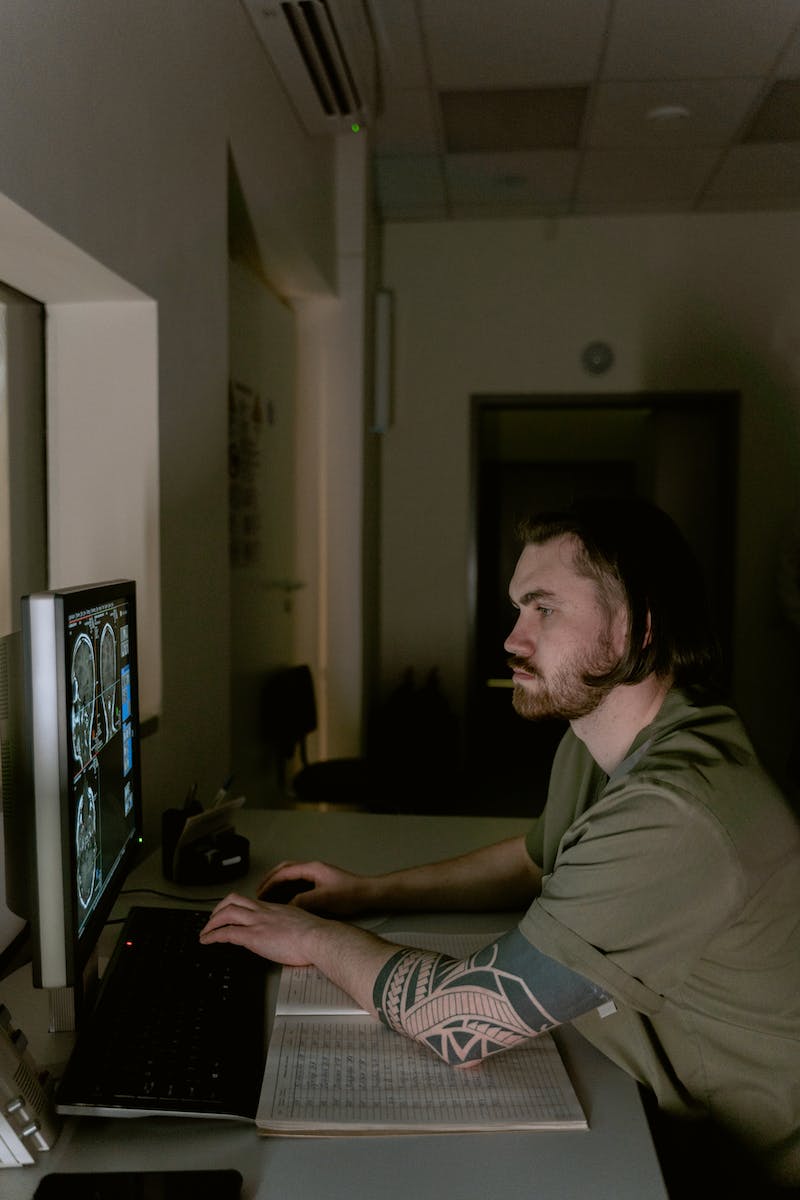 Comparison of Assessment Modes
• Traditional assessment: teacher-dominated, fabricated situations, indirect evidence.
• Alternative assessment: student-centered, real-life situations, direct evidence.
• Portfolio assessment: student-centered, cumulative achievement, evidence of goals met.
• Authentic assessment should be embedded in all modes.
Photo by Pexels
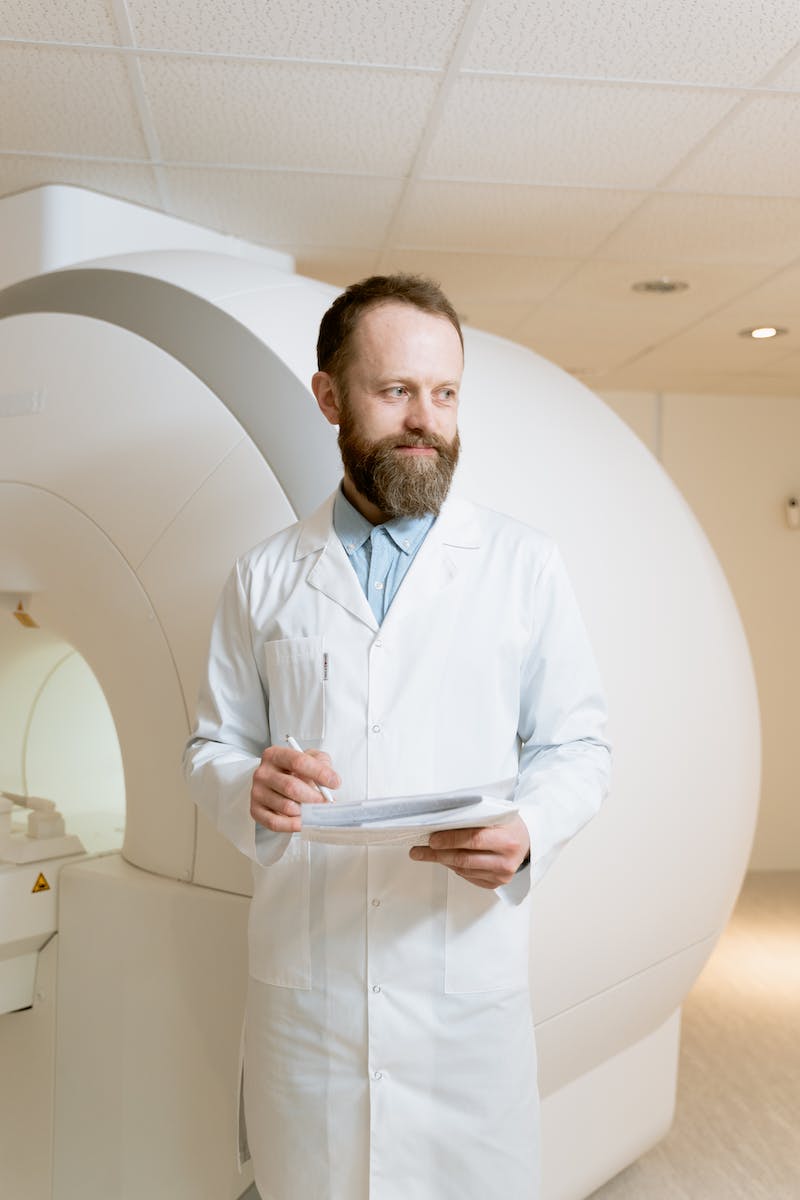 Conclusion
• Each mode of assessment has its advantages and limitations.
• The best assessment method depends on the learning targets and the level of the learners.
• Authentic assessment and relevance to real-life situations are crucial in assessing student skills.
• A combination of different assessment modes can provide a more comprehensive evaluation.
Photo by Pexels